The BHS Learning Journey
GCSE continues this way!
Mock exam: Paper 1
Practice questions completed and assessed
Model answers unpicked and critiqued
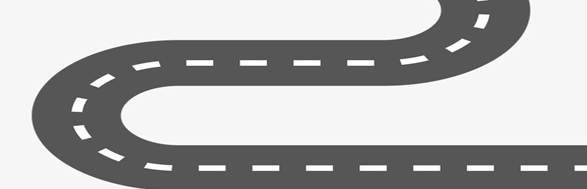 Revision techniques shared
 and modelled
10 mock
Marriage and the family
Christian practices
Life and death
Christian beliefs
End of Year 10 Preparation
Year 10 Summer Term 2
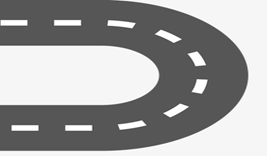 The future of the Church
Living the Christian Life
Local church
The worldwide Church
PAPER 1: Christian practices
Year 10 Summer Term 1
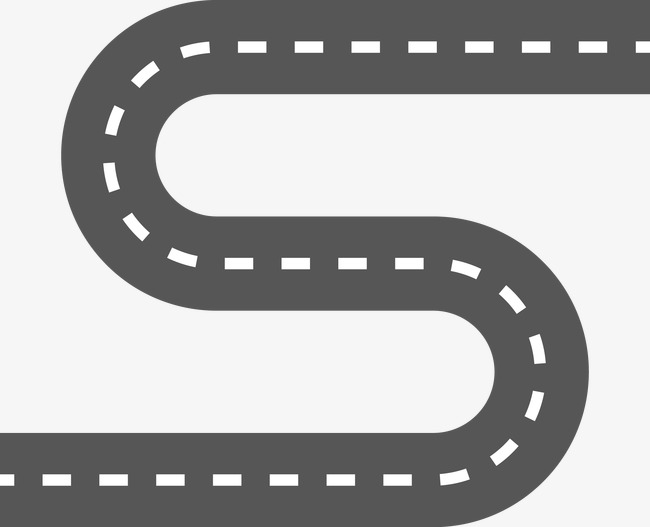 PAPER 1: SECTION 3- Living the Christian Life
Year 10 Spring Term 2
Pilgrimage
Prayer
Worship
Sacraments
Festivals
PAPER 1: SECTION 4- Matters of Life and Death
Origins of the universe
Sanctity of life
Issues of the
natural world
Year 10 Spring Term 1
Euthanasia
Life After Death
PAPER 1: SECTION 2- Marriage and the Family
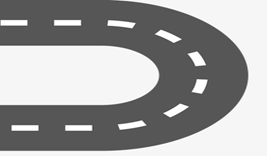 Gender
prejudice
Sex outside marriage
The afterlife
Contraception
Roles of men and women
Families
Marriage
Year 10 Autumn Term 2
Divorce
Homosexuality
Salvation
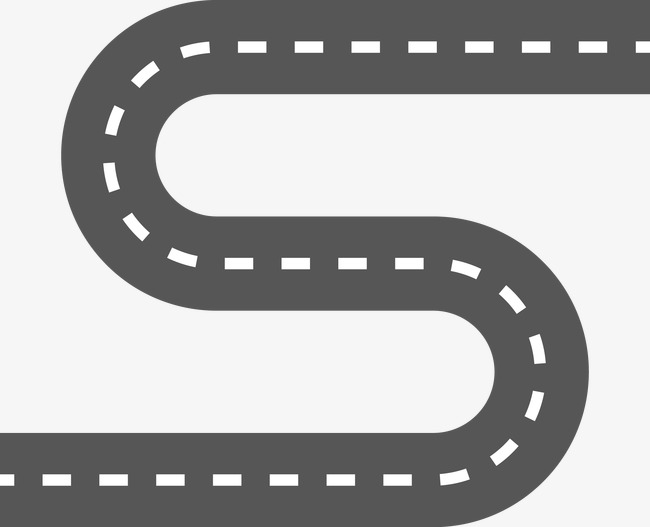 Solutions to the problem of evil
Creation
Jesus
Evil and suffering
The crucifixion
The Problem of evil
The Trinity
Nature of God
PAPER1: SECTION 1- Christian Beliefs
RE GCSE begins
Year 10 Autumn Term 1